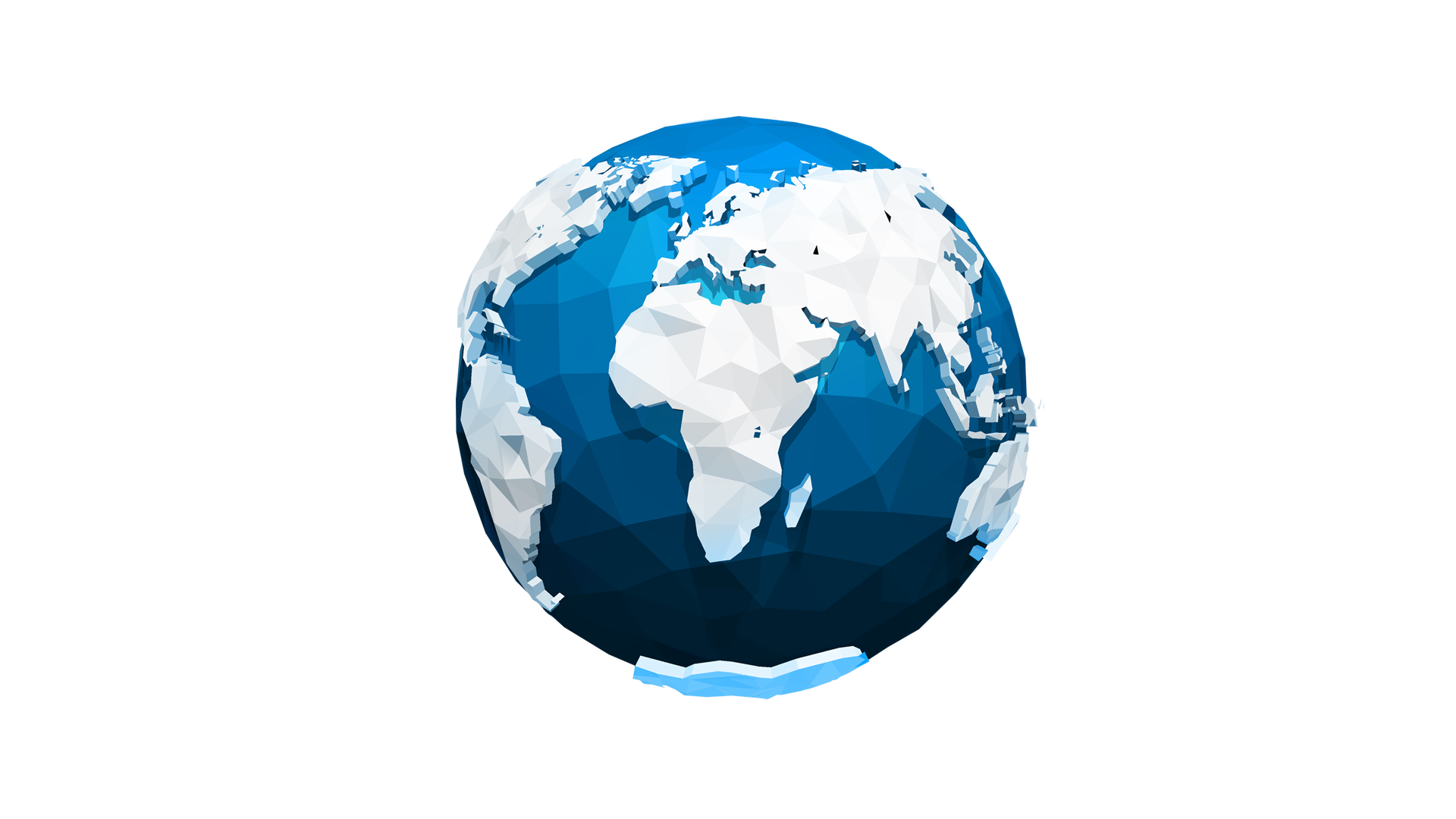 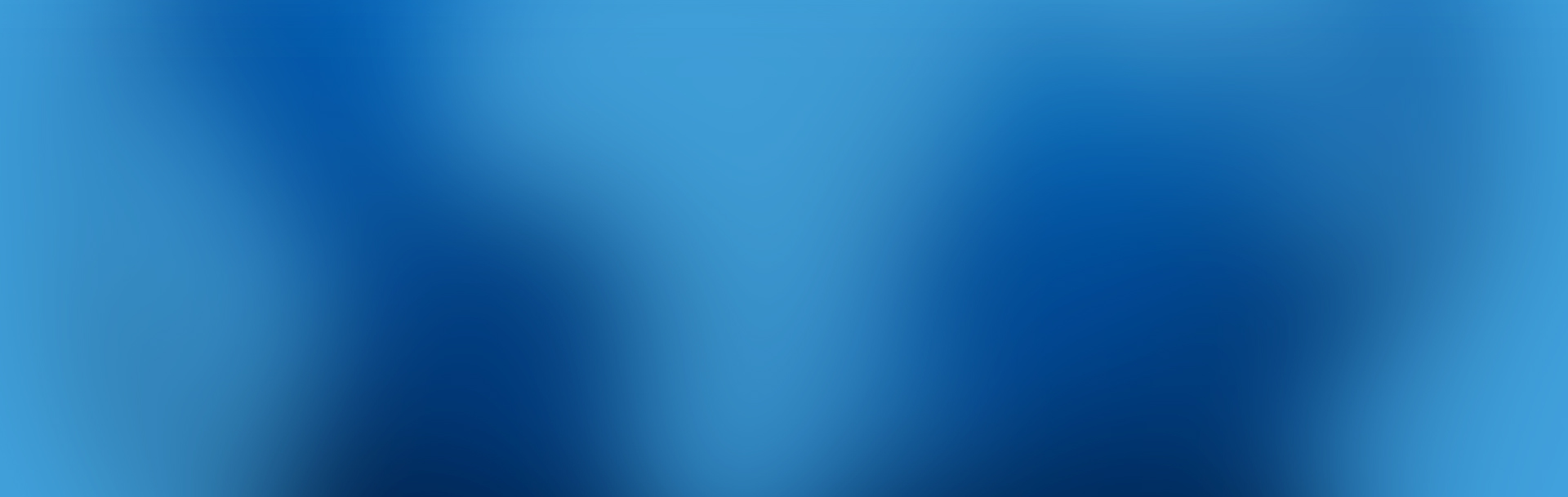 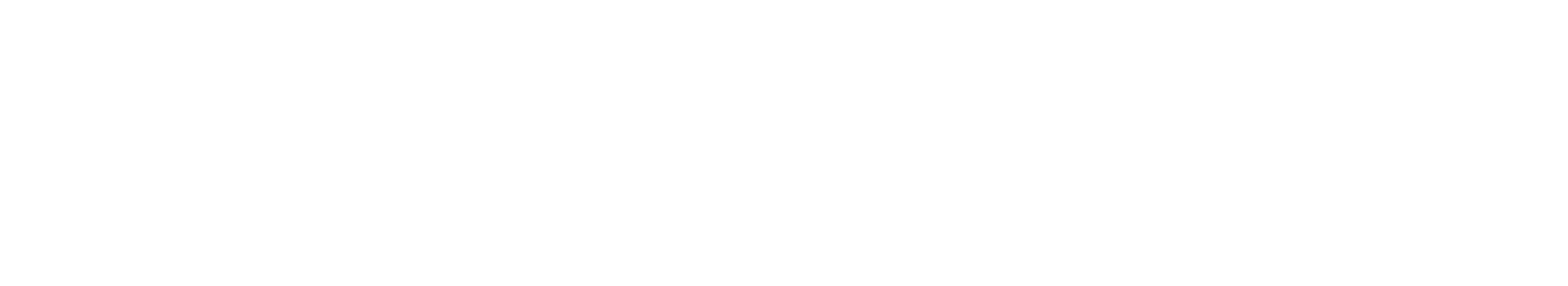 ОБ ОСНОВНЫХ РЕЗУЛЬТАТАХ РАБОТЫ УЧЕБНОГО БЛОКА РУДН В 2018/2019 УЧЕБНОМ ГОДУ И ЗАДАЧАХ НА 2019/2020 УЧЕБНЫЙ ГОД
Ефремов А.П.
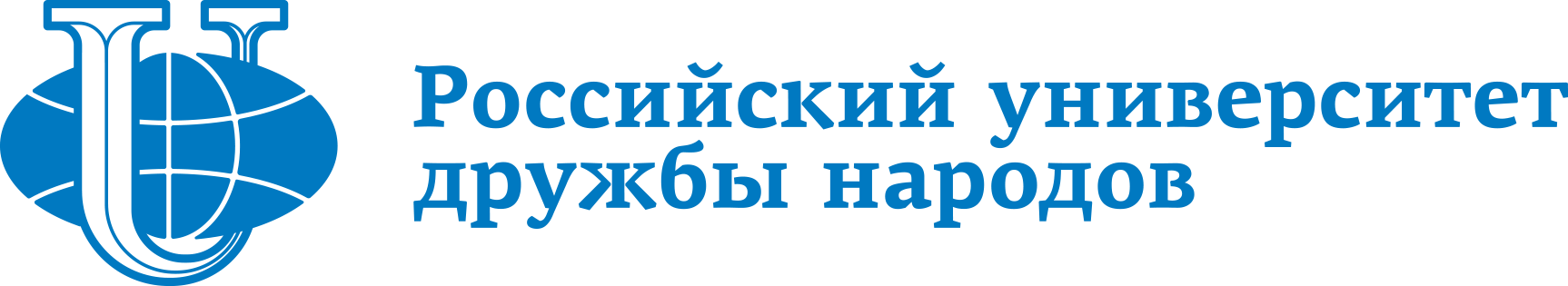 Сферы деятельности и структура учебного блока
2
Основные направления работы учебного блока в рамках Проекта 5-100
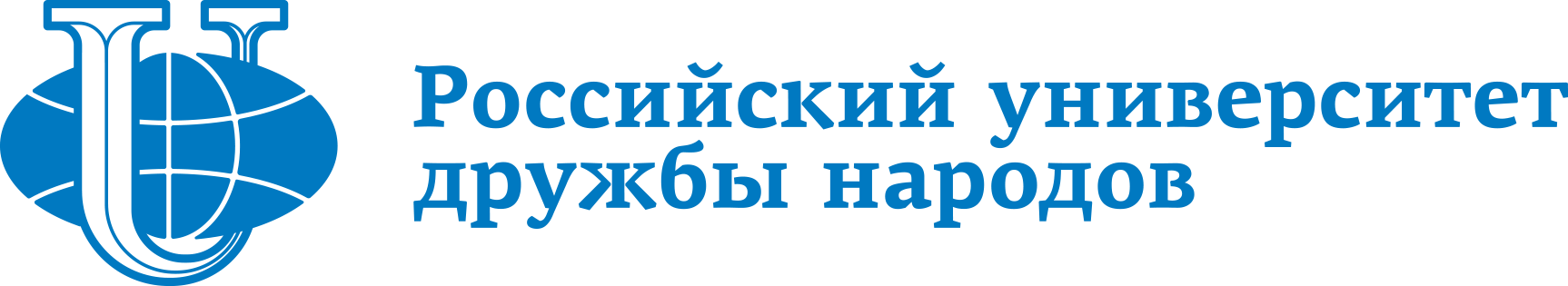 3
Развитие практики blended learning на основе ТУИС для основных образовательных программ
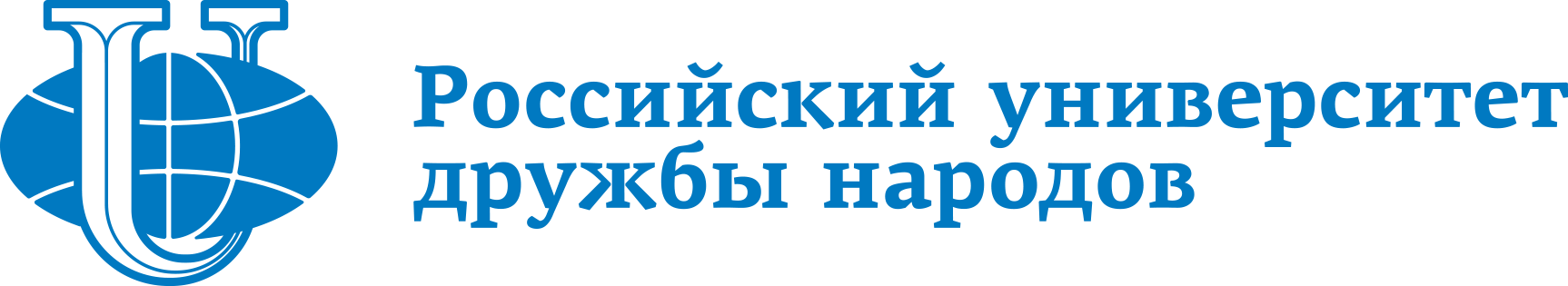 4
Развитие междисциплинарного подхода в образовательной деятельности
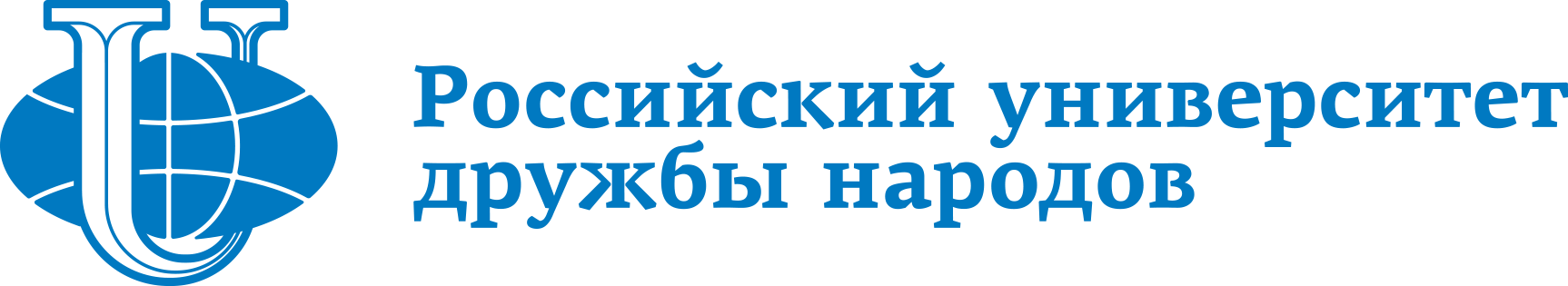 В 2018 г. в соответствии с утвержденным графиком были разработаны еще 8 междисциплинарных курсов:













Указанные курсы включены в учебные планы всех направлений подготовки. Всего в период 2018-2019 гг. разработано 11 междисциплинарных курсов, в следующем году запланирована разработка еще 8 междисциплинарных курсов
5
Обеспечение доступа к научным электронным ресурсам
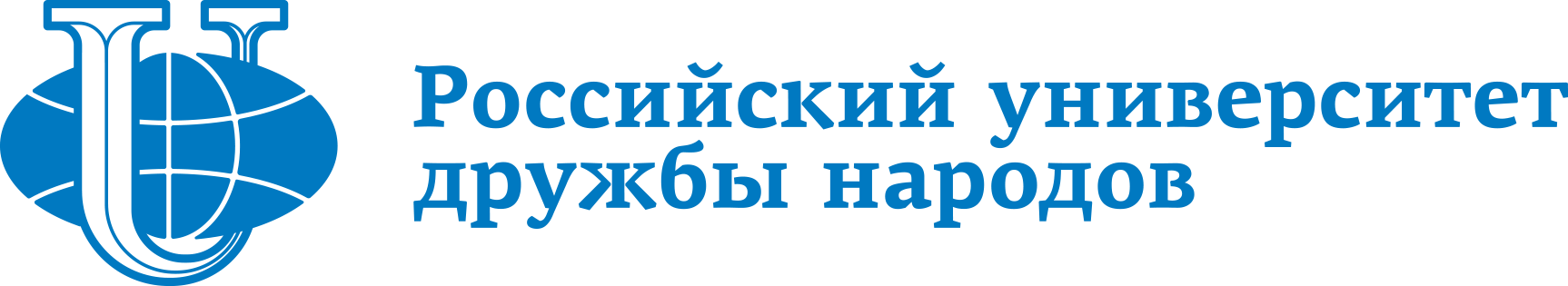 6
Проведение международной аккредитации образовательных программ - 01
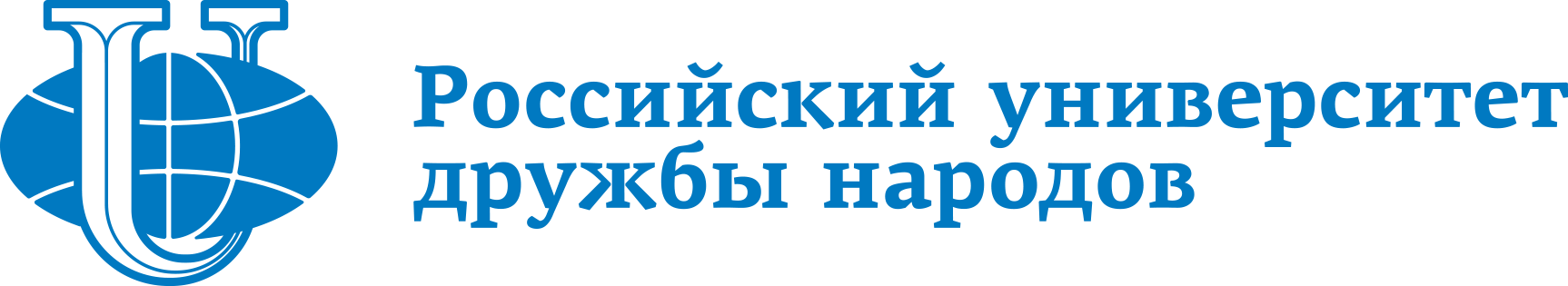 В период с 2012 г. по 2018 г. в РУДН процедуру международной аккредитации в европейских агентствах – членах ENQA и EQAR FIBAA, ACQUIN и DEVA-AAC успешно прошла 31 образовательная программа (из них — 7 программ бакалавриата и 24 программы магистратуры)

В 2018-2019 гг. проходит международная аккредитация 4 образовательных программ магистратуры:
Инженерная академия: 
1. «Инженерно-физические технологии в наноиндустрии» 
2. «Баллистическое проектирование космических комплексов и систем»
3. «Инновационные технологии в поиске и разведке твердых полезных ископаемых»
Филологический факультет:
4. «Психологическое консультирование»
7
Проведение международной аккредитации образовательных программ - 02
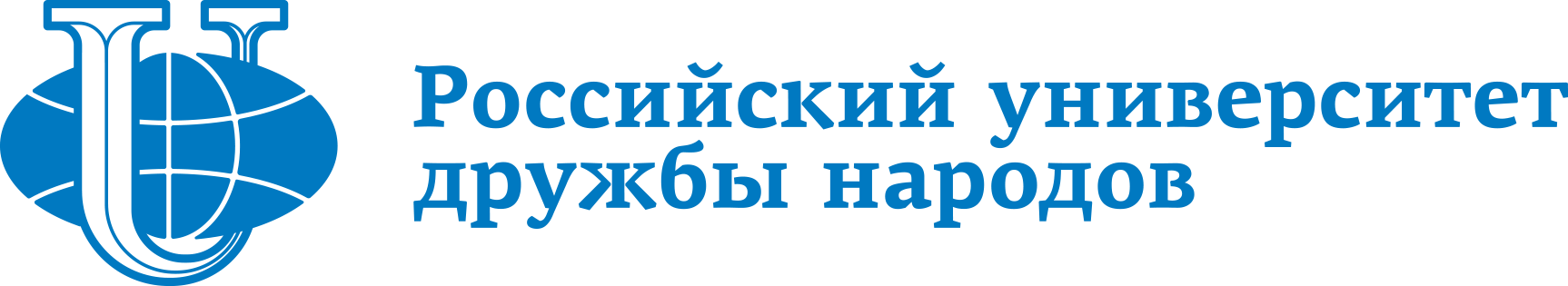 Программы, представленные к прохождению процедуры международной аккредитации в 2019/20 гг.:
1.	Аграрно-технологический институт: «Ветеринария», специалитет
2.	Факультет гуманитарных и социальных наук: «Global Security and Development Cooperation», магистратура
3.	Институт мировой экономики и бизнеса: «Иностранный язык профессионального общения и специализированный перевод», магистратура
4.	Юридический институт: «International Private Law», магистратура
Филологический факультет: «Русский язык как иностранный», магистратура

Всего в 2020 г. будет аккредитовано 40 ООП (7 программ бакалавриата и 33 программ магистратуры)
8
Разработка и продвижение MOOC на иностранных языках по основным образовательным программам
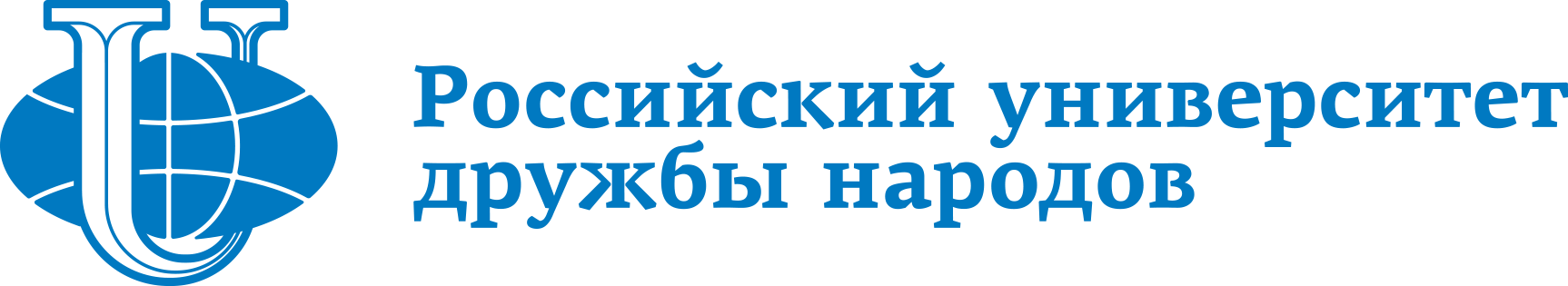 В 2018 г. было разработано 12 курсов МООС ВО
В 2019 г. в соответствии с планом должно быть разработано еще 12 курсов МООС ВО
К октябрю 2019 г. будут размещены и открыты следующие курсы:
9
Международный клуб работодателей, трудоустройство, практики за рубежом
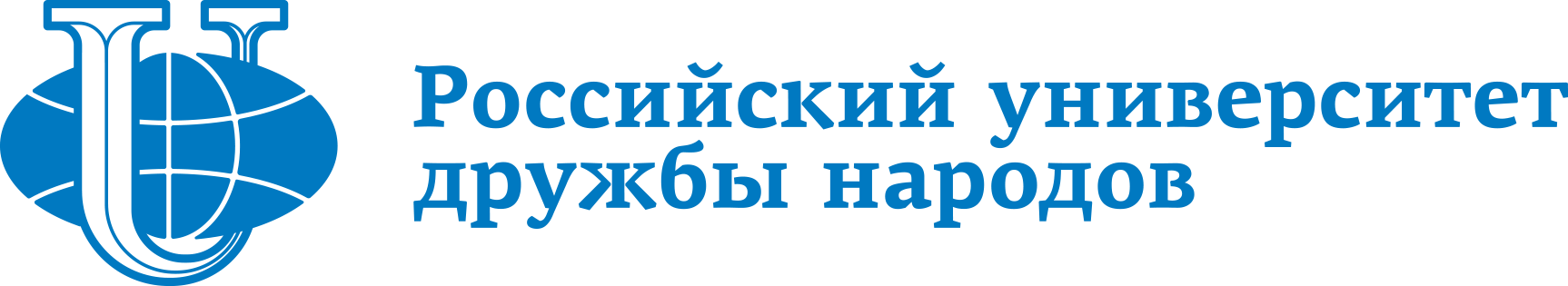 Международный клуб работодателей создан в мае 2019 г.
Организации-учредители:
РУДН
Московская торгово-промышленная плата
Холдинг «Московский аэропорт Домодедово», кадровый холдинг «Анкор»
Торгово-промышленная палата «Россия-Бразилия»
Международная компания «Сингента»

Трудоустройство выпускников: 600 человек (280 – иностранцы из 61 страны) трудоустроены за рубежом (Бразилия, Коста-Рика, Нигерия, Бангладеш, Вьетнам, Ангола, Ливан, Испания, Экваториальная Гвинея,Эквадор и т.д.) и в международных российских компаниях (Deloitte,  Brunel, банк Солидарность, Freshvale, Ahmad Tea, Nestle, Samsung, Л´Этуаль и т.д.)
С 2018/19 уч.г. практику за рубежом прошло 233 (~5% всех иностранных практикантов) обучающихся в 30 странах
10
Прием иностранных НПР на работу в РУДН
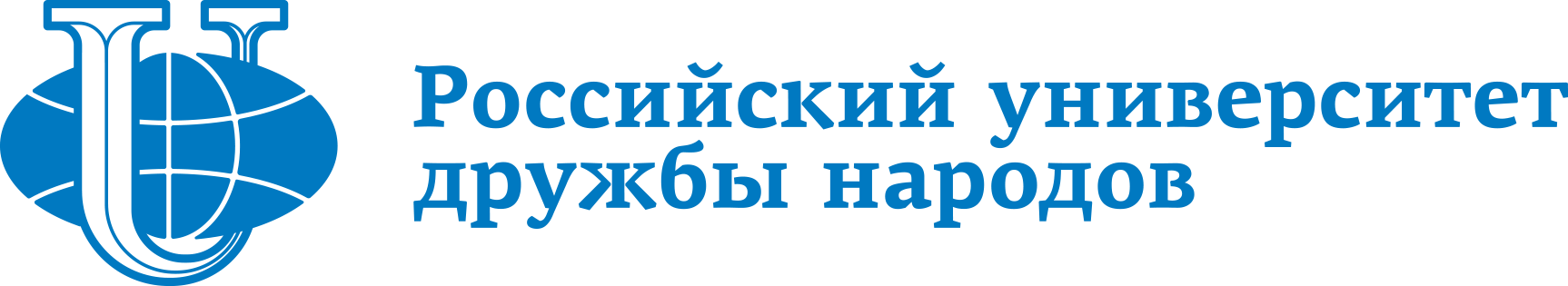 План-2019: 8,5%
Факт (первое полугодие 2019 г.): ССЧ – 127,9 ставок, 7,71% из более чем 70 стран мира(82,15 ставок в прошлом году) 
На работу приняты иностранные преподаватели, среди которых ученые с мировым именем, преподаватели-практики, носители языка, а также собственный кадровый резерв РУДН – иностранные аспиранты
Все ОУП получили и выполняют плановые значения по приглашению иностранных ППС из других вузов в целях постепенной замены основного массива аспирантов на опытных специалистов
Среди аспирантов проведен отбор наиболее талантливых кандидатов для дальнейшей работы в РУДН
11
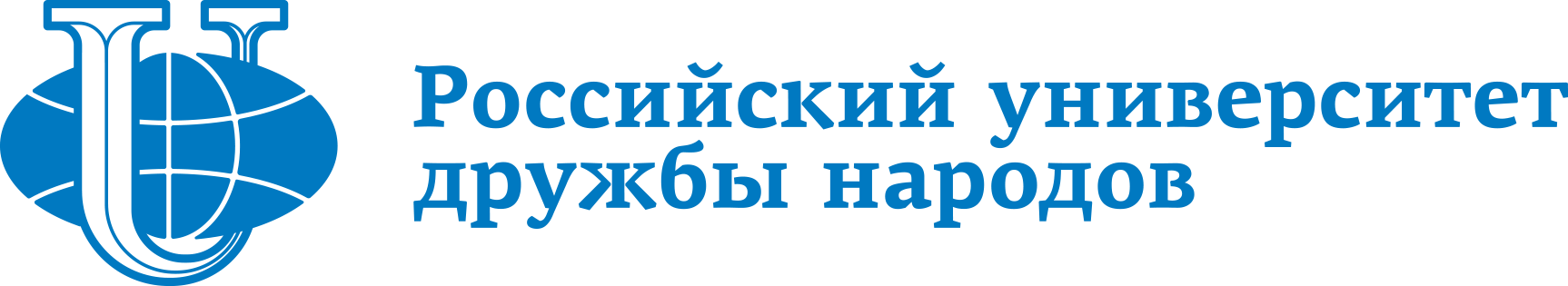 Иные мероприятия, реализованные учебным блоком в 2018/19 уч.г.
12
Изменения в учебном процессе
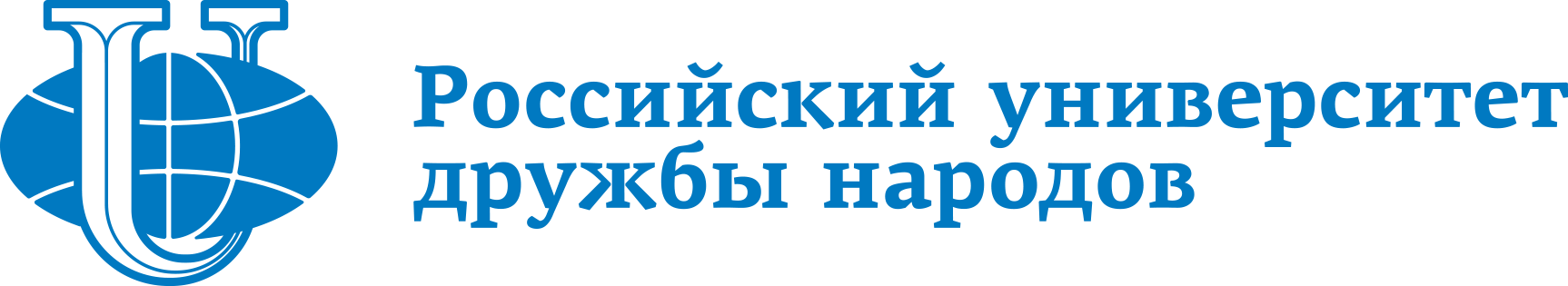 С целью сокращения аудиторной нагрузки ППС был реализован следующий комплекс мер: 
Сокращение аудиторных часов в учебных планах на 10,5%
Привлечение аспирантов к проведению семинарских, практических и лабораторных занятий — 934 аспиранта (71% от общего числа аспирантов), 7,4% всех ставок ППС РУДН (843 аспиранта в 2017/18 учебном году)

В 2018/19 учебном году основными учебными подразделениями были обновлены более 800 учебно-методических комплексов, всего с 2015/16 уч.г. обновлено более 4000 УМК. 
 
Также в 2018/19 учебном году в Университете:
Открыто более 19 новых образовательных программ (из которых 5 – совместные)
Реализовано 84 образовательных программы на иностранных языках
Всего реализовано более 400 образовательных программ бакалавриата, специалитета, магистратуры, аспирантуры и ординатуры
Выполнен указ Президента РФ от 2012 г. о повышении средней заработной платы ППС и НПР до 200% от средней по региону в 2018/19 уч.г. 
Назначены кураторы для высокобалльников
13
Государственная аккредитация РУДН 2019 г. – общая справка
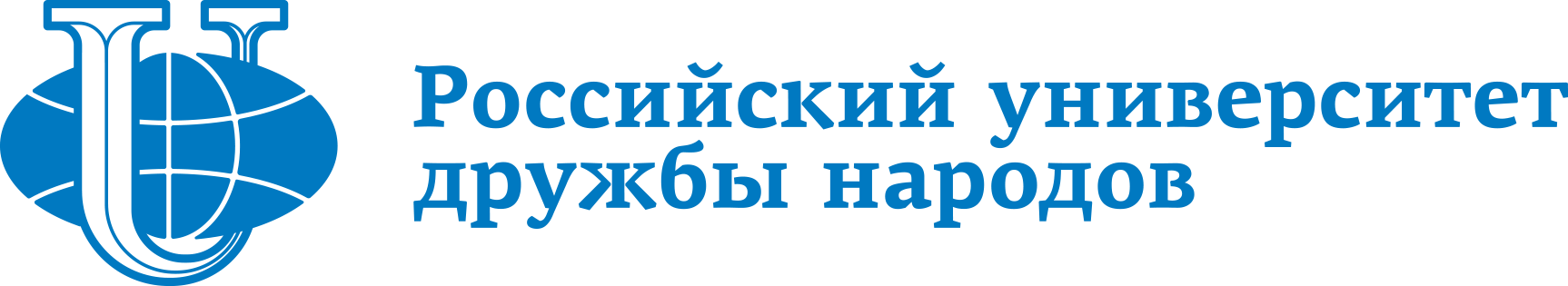 Всего к аккредитации заявлено 417 программ бакалавриата, специалитета, магистратуры, аспирантуры и ординатуры
16.08.2019 заявление на государственную аккредитацию принято Рособрнадзором к рассмотрению по существу
Все документы по ООП РУДН размещены на официальном сайте, сейчас Рособрнадзором ведется первичная проверка документов
По результатам рассмотрения представленных сведений и размещенных на сайте документов Рособрнадзором будет сформирована аккредитационная комиссия в срок 16.09.2019
Особое внимание – на документы: 
УМК и матрицы компетенций
Кадровые справки
Сведения о лабораториях и инфраструктуре
Возможна проверка остаточных знаний
14
Государственная аккредитация РУДН 2019 г. – основные проблемы
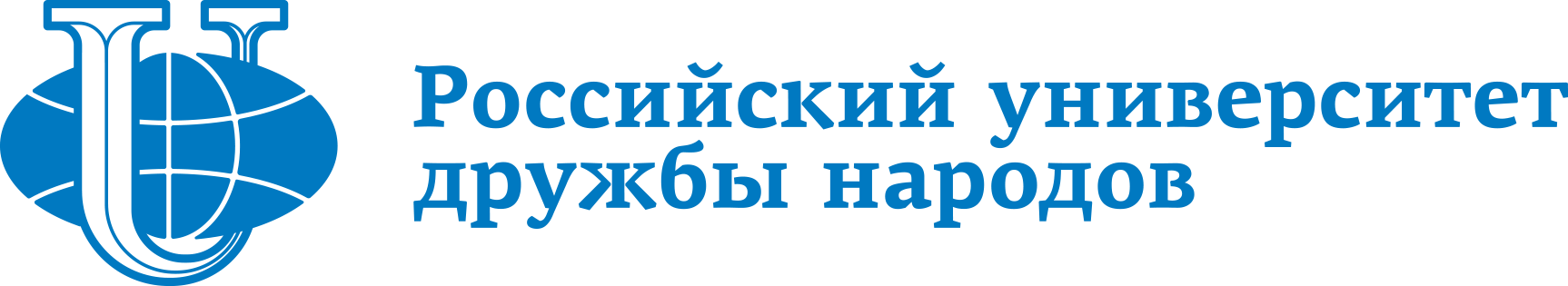 По итогам проверки документации и работы с ОУП учебных блок отмечает:
Наличие технических ошибок со стороны ОУП в подготовленной к аккредитации документации
Делегирование руководителями БУП, ОУП и программ поручений по подготовке документации недостаточно опытным сотрудниками
Определенную креативность и нежелание руководителей БУП, ОУП и программ следовать утвержденным шаблонам
Невыполнение отдельными руководителями программ требований образовательных стандартов РУДН
Недостаточную внимательность сотрудников ОУП при проведении обучающих семинаров по заполнению документов
Недостаточно аккуратное ведение текущей документации
Вместо подготовки к аккредитации некоторые ОУП вели процессы по открытию новых ООП
15
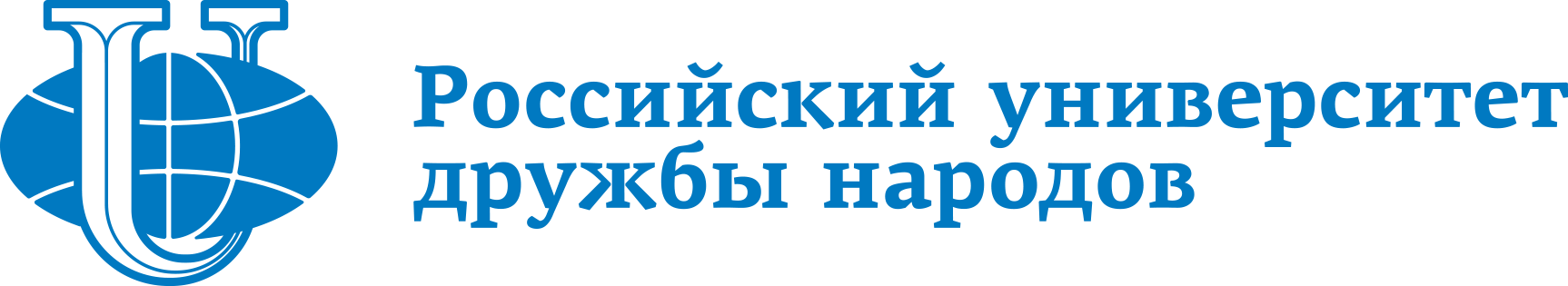 Неблагоприятные тенденции и недоработки
16
Сложности в деятельности учебного блока
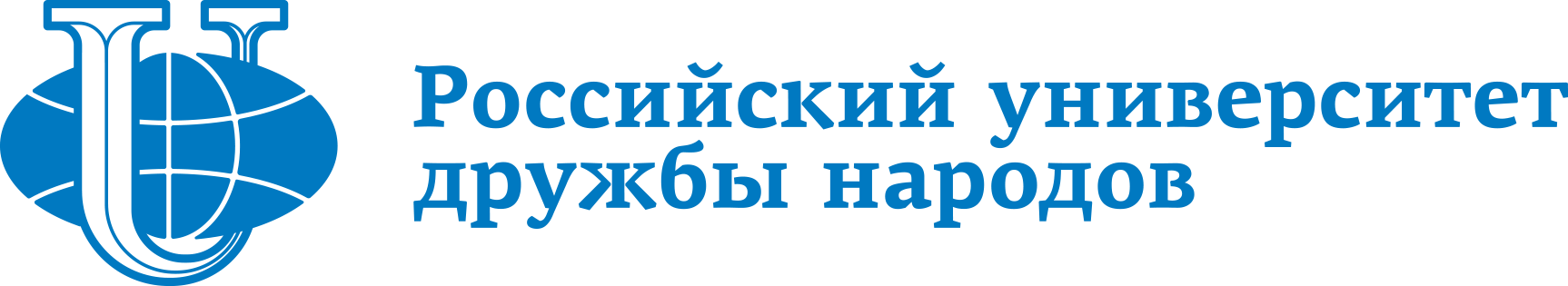 Отмечается рост числа обращений студентов по вопросам организации учебного процесса в ОУП, поданных как на имя проректора по учебной работе, так и на имя Ректора, решение в пользу студентов при этом было принято в более 40% (!) случаев





Получено более трех десятков запросов из Рособрнадзора и МОН
Низкая производственная дисциплина в ОУП
Отказ соблюдать установленные нормативными документами требования
17
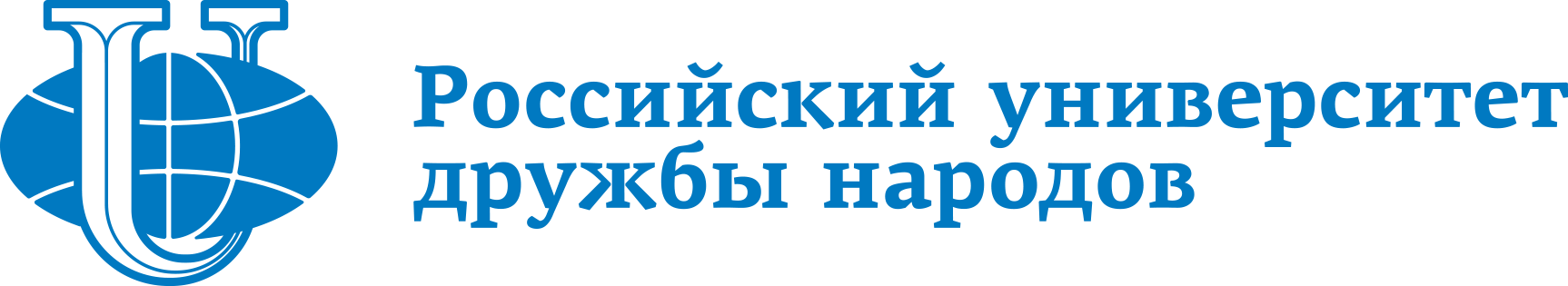 КЛЮЧЕВЫЕ НАПРАВЛЕНИЯ ДАЛЬНЕЙШЕЙ РАБОТЫ В 2019/2020 УЧ.Г.
18
Переход на модульный график учебного процесса
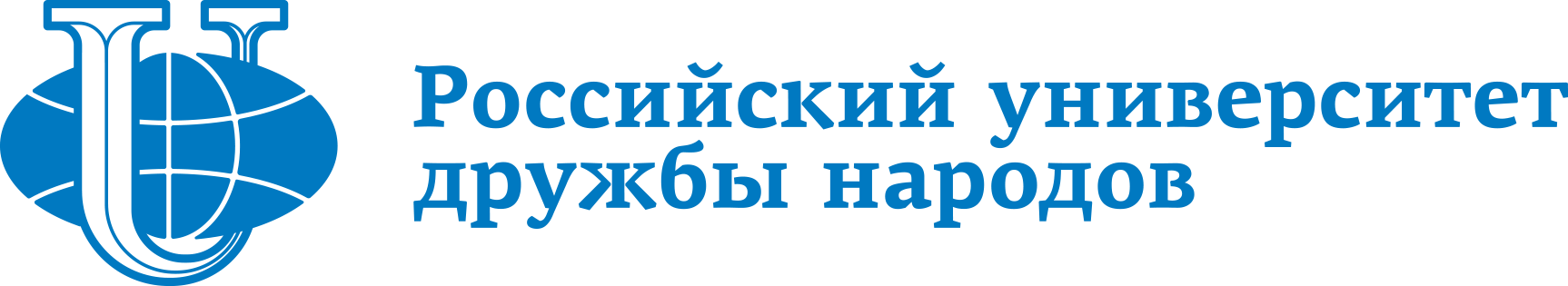 Изменение структуры учебных планов
Мейджор и майнор (междисциплинарные курсы)
Индивидуальный план студента – основа образовательной траектории
Окна мобильности
19
Цифровизация и дебюрократизация работы ППС
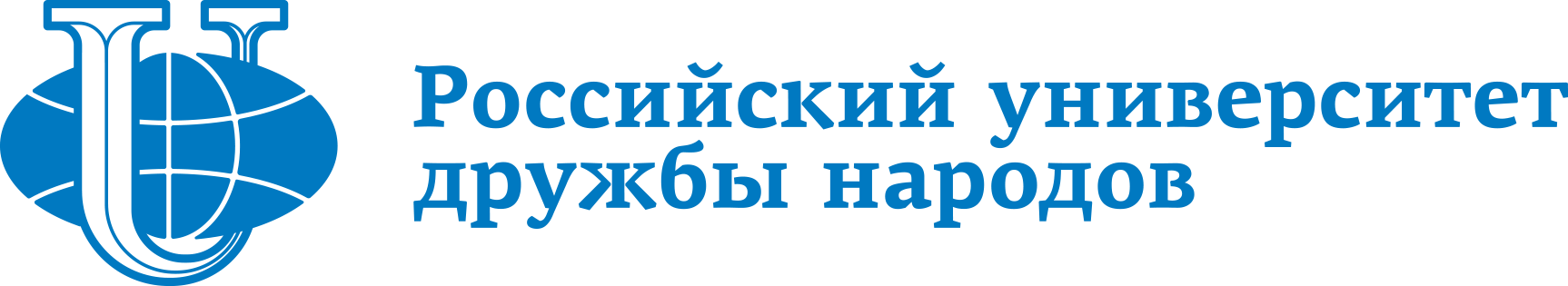 Формализация и стандартизация форматов учебных документов
Введение электронных учетных систем и цифровых инструментов работы
Обучение преподавателей работе с цифровыми инструментами
20
Системная реорганизация магистратур
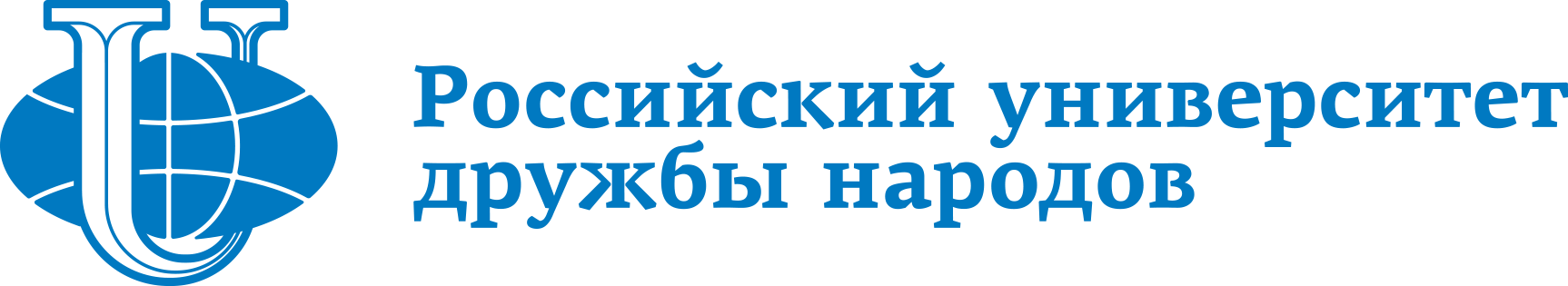 Объединение и возможное закрытие магистерских программ
Актуализация содержания образования по запросам международного рынка 
Открытие программ – исключительно в соответствии с утвержденной нормативной базой
Возможно: изменение нормативной численности групп в магистратуре
Разработка и внедрение более эффективных методик преподавания
Усиление контроля качества реализации образовательных программ
21
Стратегия развития образовательной деятельности РУДН
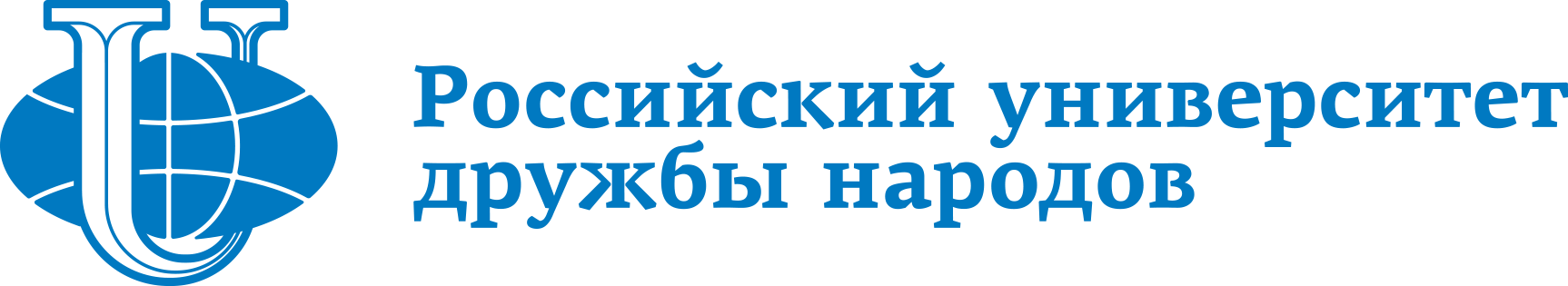 Образование в РУДН как часть стратегии интернационализации деятельности РУДН:
Настойчивое увеличение международного контингента студентов
Полилингвальная образовательная среда
Привлечение ведущих зарубежных и российских ученых к образовательной деятельности в РУДН
Развитие системы зарубежных практик и трудоустройства
Акцент на развитие СОП с университетами стран СНГ
Изучение и внедрение лучших международных практик ведения образовательного процесса
Достижение европейского уровня заработных плат НПР
Создание международных advanced-групп
22
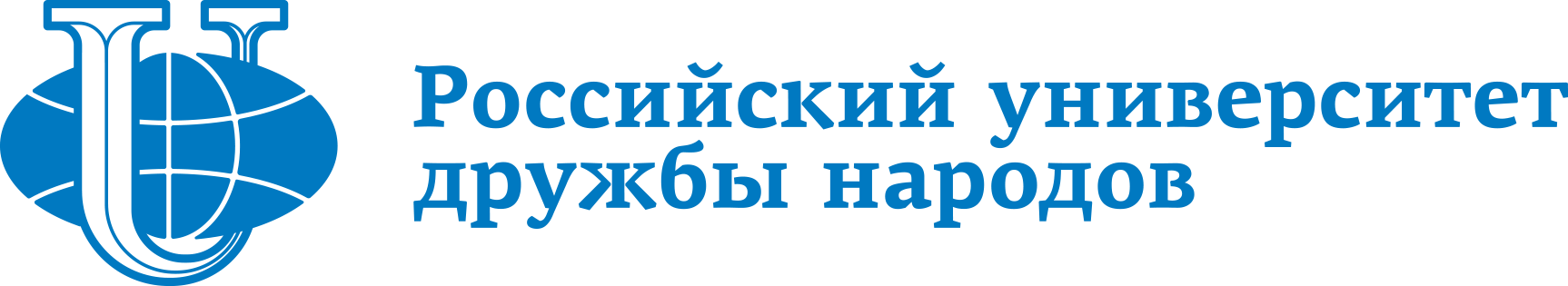 СПАСИБО ЗА ВНИМАНИЕ!
23